Recent output field changes in NEMSfv3gfs history files
Jun Wang

Acknowledgement: Jeff Whitaker, Robert Oehmke, Gerhard Theurich, Shrinivas Moorthi, George Gayno, Fanglin Yang
Content
Interpolation methods from native cubed sphere grid to Gaussian grid
 history file from model dynamics (atmf)
 history files from model physics (sfcf)
* No changes when outputing from fms without write grid comp (QUILT=.false.)
Accumulated precipitation rate without bucket

https://docs.google.com/spreadsheets/d/19vD0KqcYBKD5-1P-7S1Z-8YMNCJhM6_sCUGbLbc-ZD4/edit#gid=129272089
2
weekly FV3GFS technical meeting
Background: interpolation methods in history files
P. Pegion and J. Whitaker compared a forecast initialized with a restart file to a cold start initialized run created from the history file and they found that:
-  pressure tendency after first time step from cold start shows significant gravity wave on steep orography
-  Errors in the interpolation of the winds cause an imbalance that causes a shockwave in the pressure field
The problems can be resolved by:
Assuming a U.S. standard atmosphere lapse rate (6.5oC/Km) improved the surface pressure field around steep orography, and associated initialization shock
 Handling the wind field as vectors fixes initialization shock at poles
Phil and Jeff: FV3GFS initialization and stochastic physics, FV3GFS technical meeting 20170206
3
weekly FV3GFS technical meeting
Interpolation methods in dyn history files
Interpolation methods:
Bilinear interpolation (no change): 
3D fields: temperature, tracers, delp, delz, dzdt
2D field: hgtsfc
Vector bilinear interpolation: 
3D fields: ugrd, vgrd
Bilinear interpolation variation: 
2D fields: pressfc, interpolated through (P/P0)**(rd/g*LapseRate)
4
weekly FV3GFS technical meeting
Bilinear interpolation: temperature
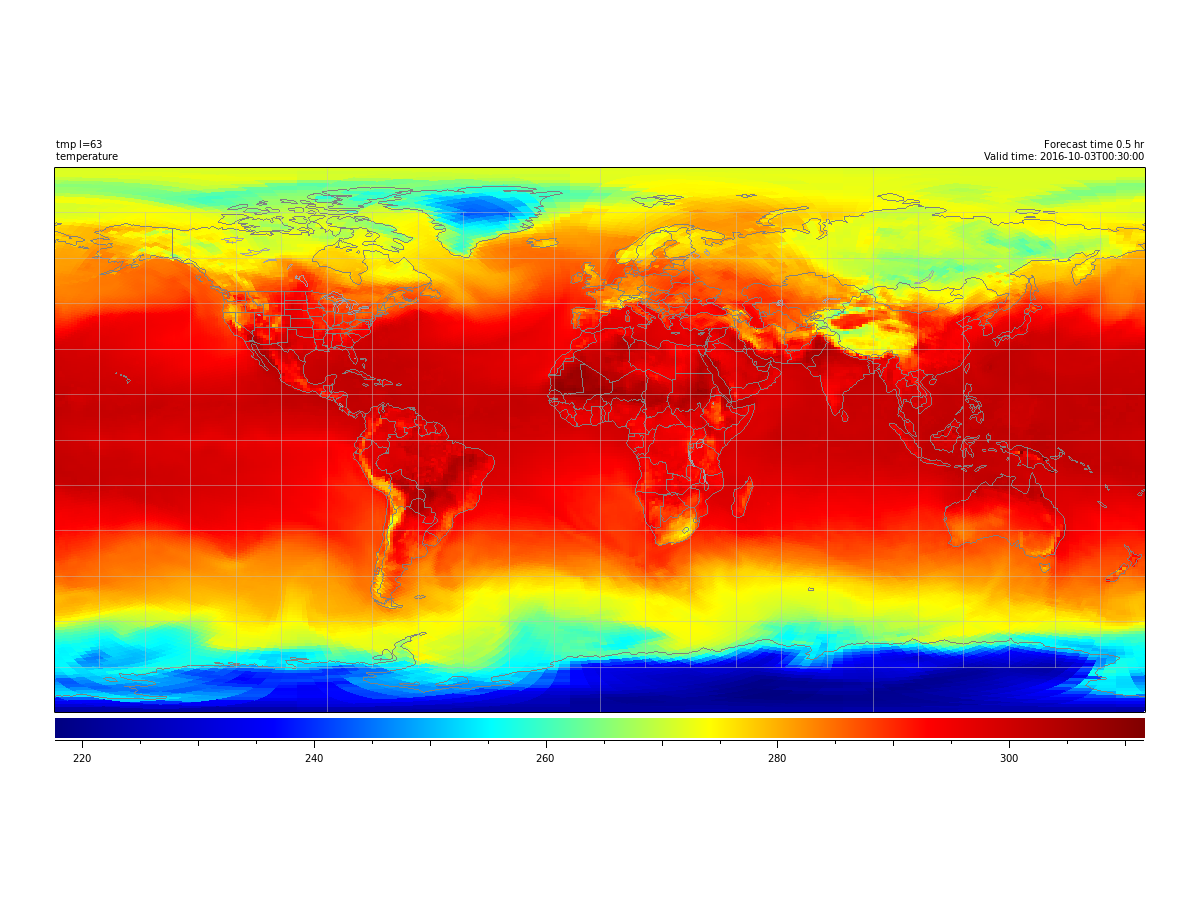 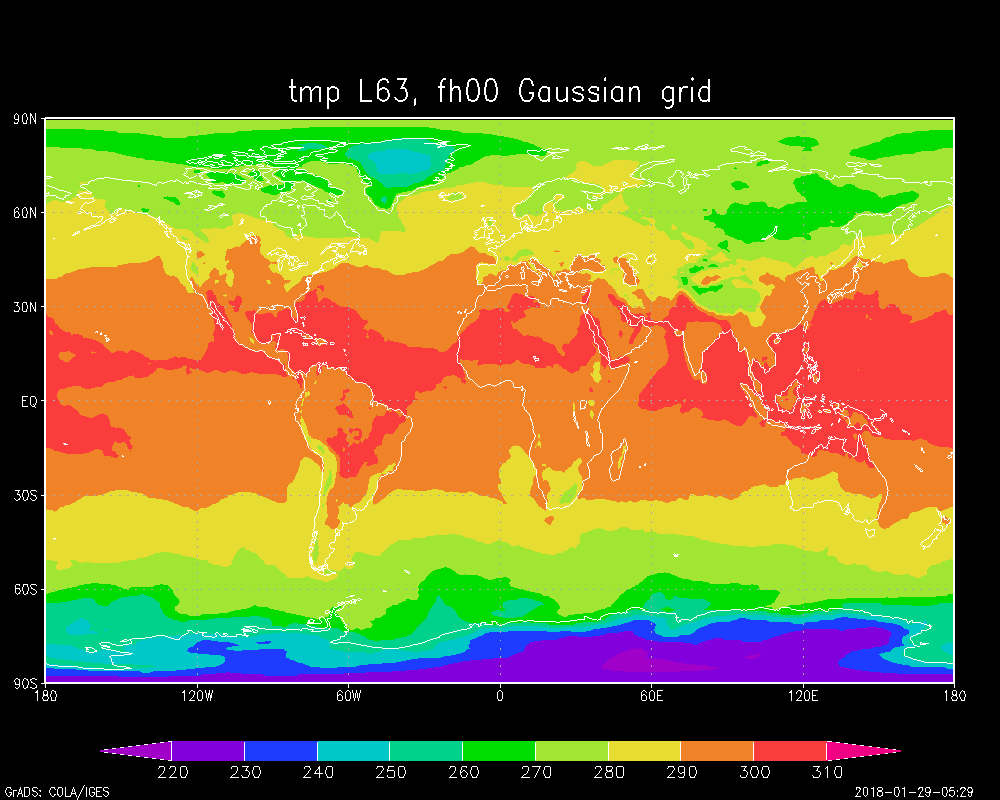 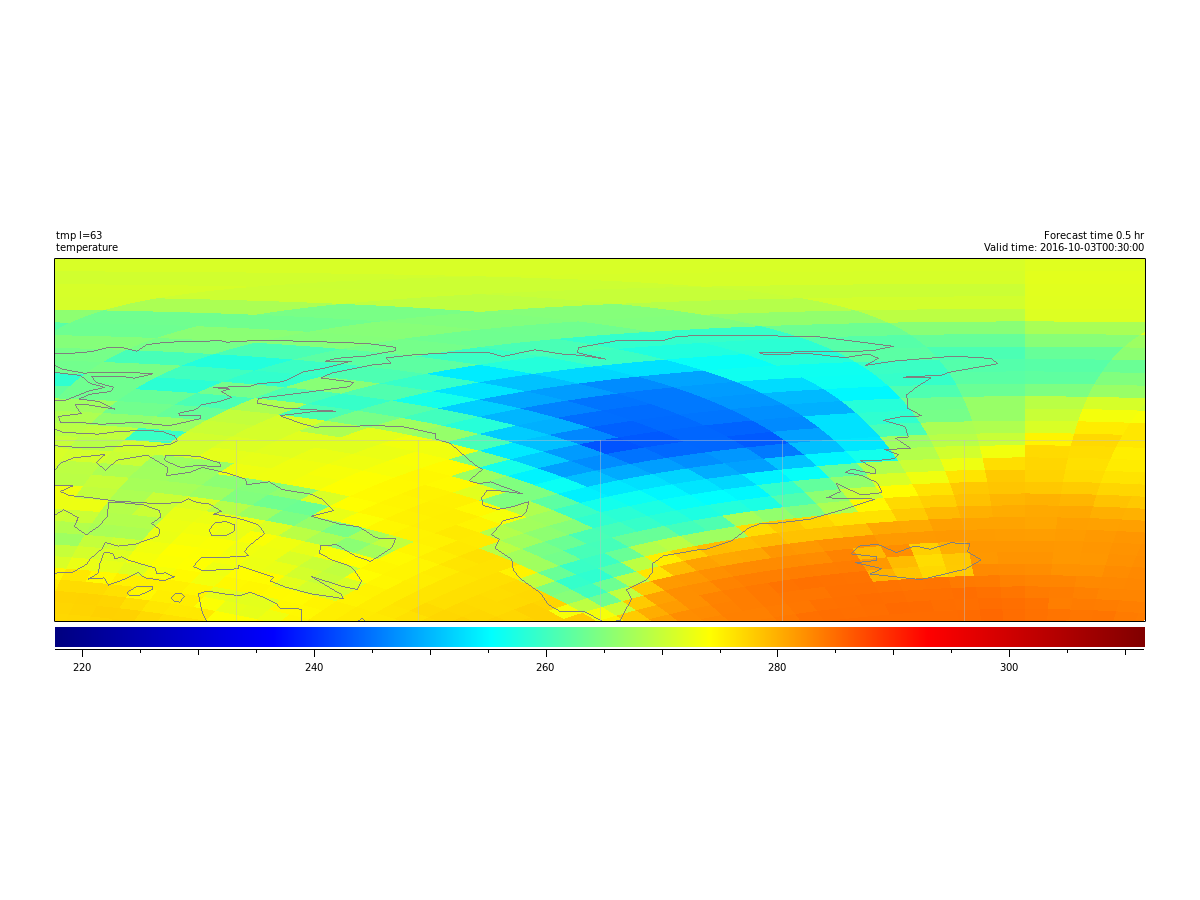 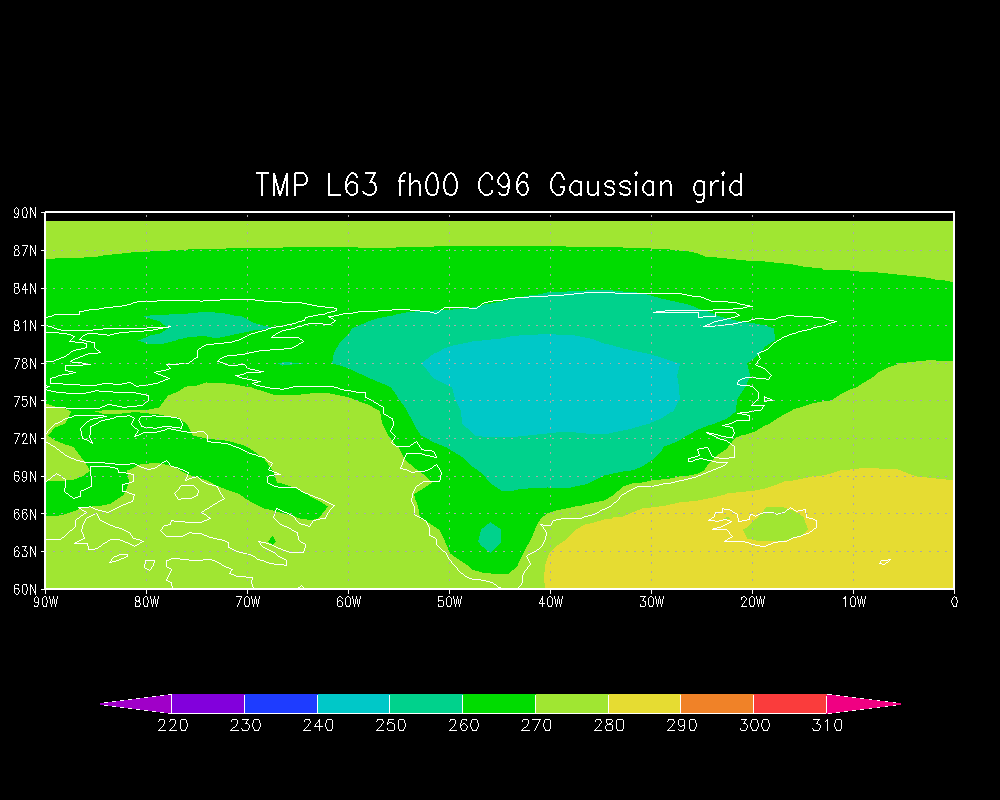 weekly FV3GFS technical meeting
1/29/2018
5
Full wind vector interpolation
U on native cubed-sphere grid
-Cubed sphere to cubed sphere, No interpolation, no wind vector
U on Gaussian grid
-Cubed sphere to Gaussian grid
Wind vector bilinear interpolation
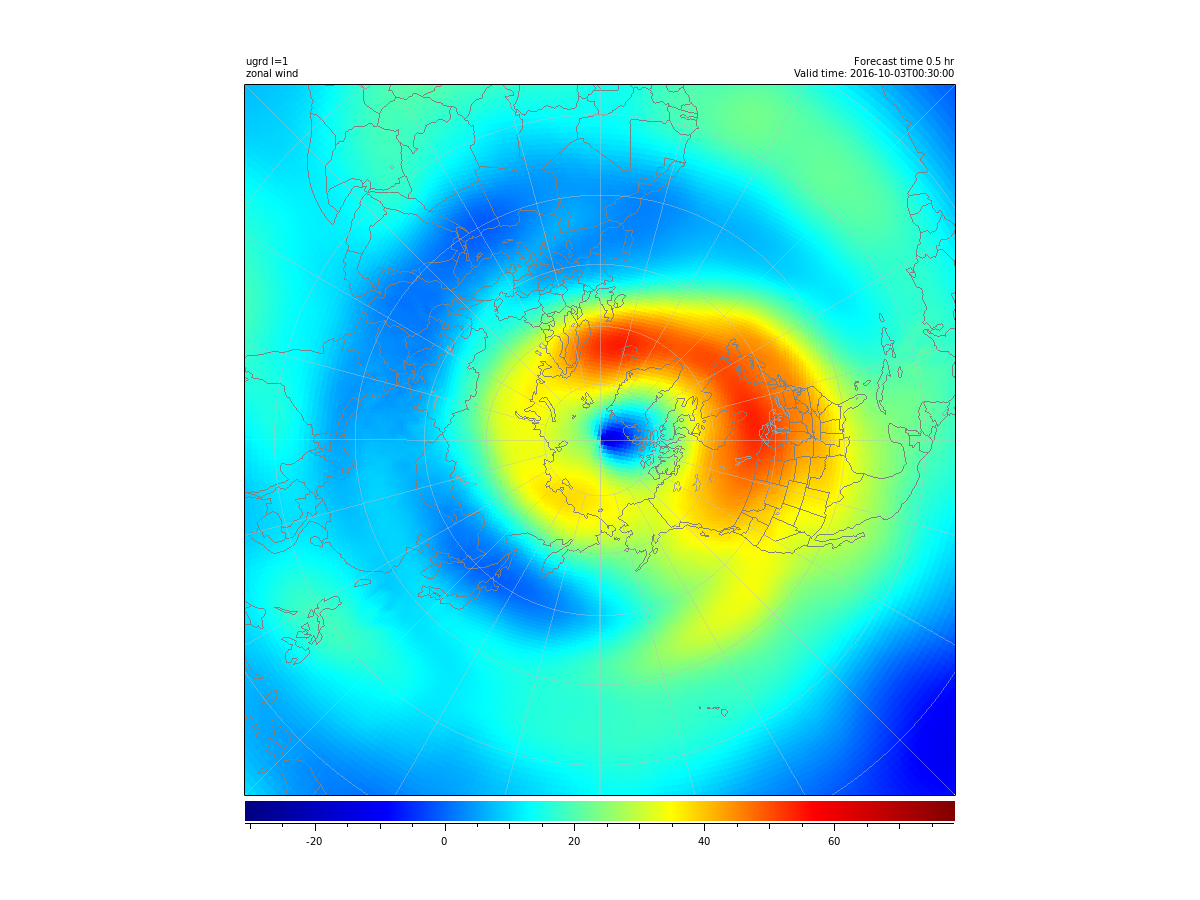 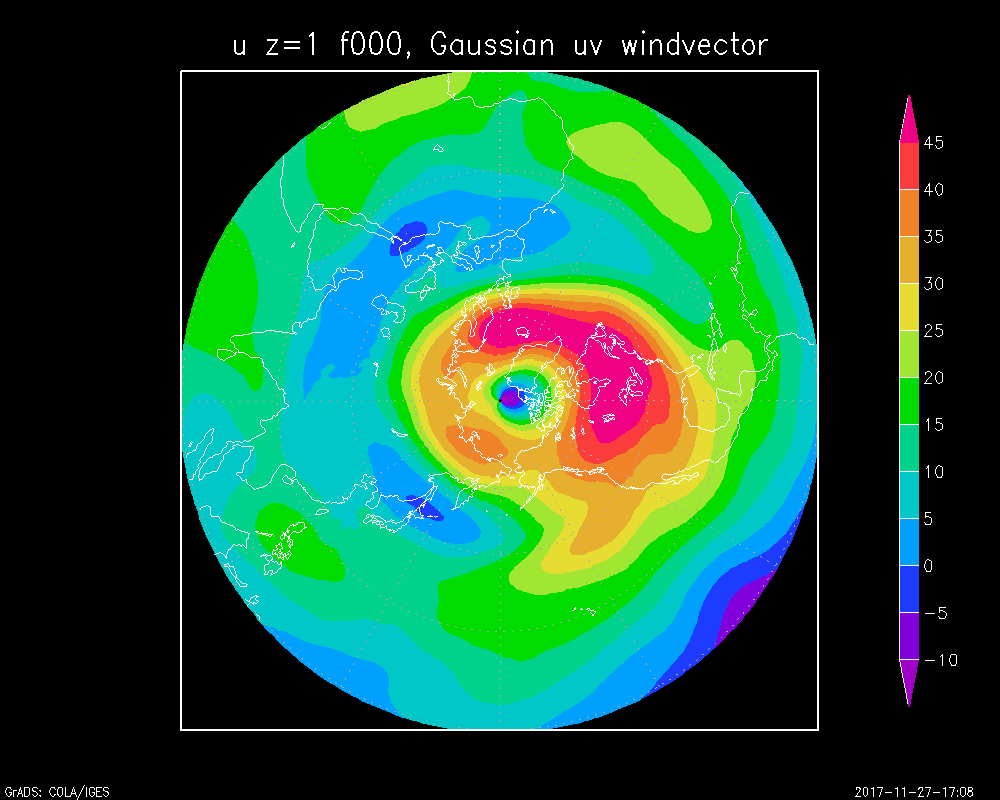 Full wind vector interpolation
V on Gaussian grid
-Cubed sphere to Gaussian grid
-Wind vector interpolation
V on native cubed-sphere grid
-Cubed sphere to cubed sphere, -No interpolation, no wind vector
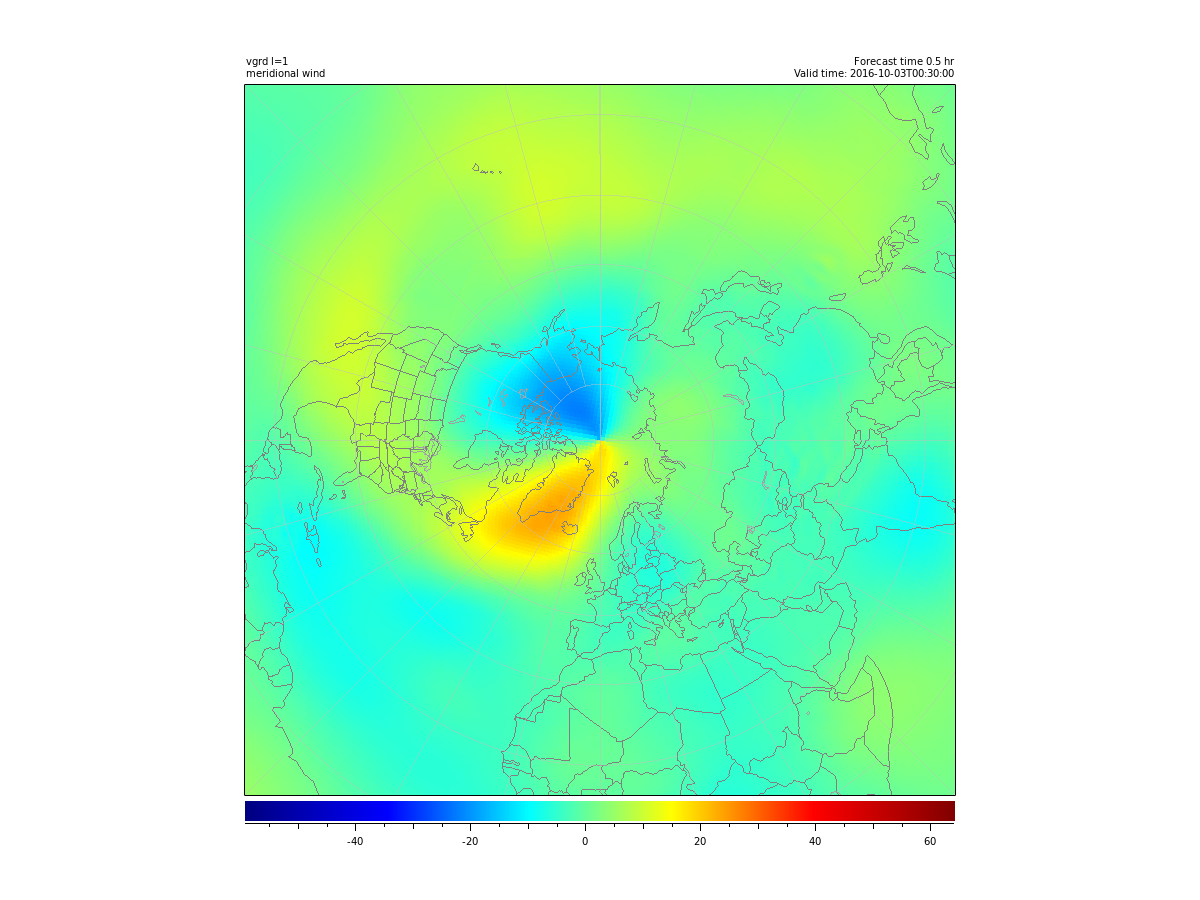 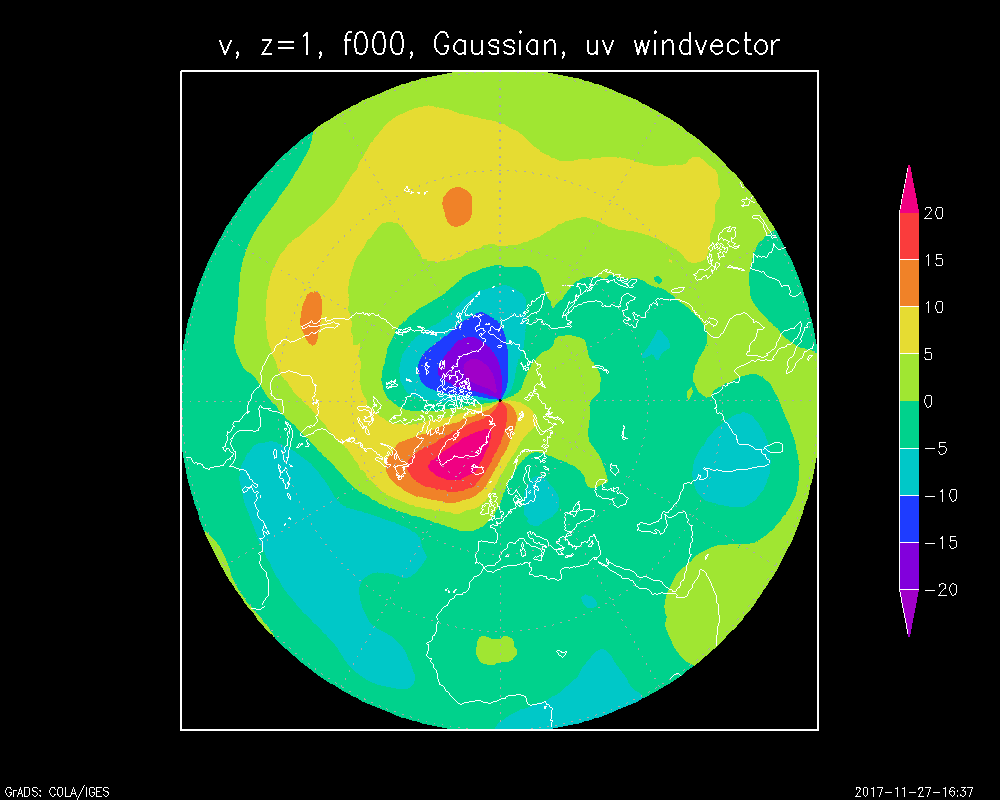 Wind speed difference on Gaussian grid
vector interpolation – scalar interpolation

Differences are mainly near poles
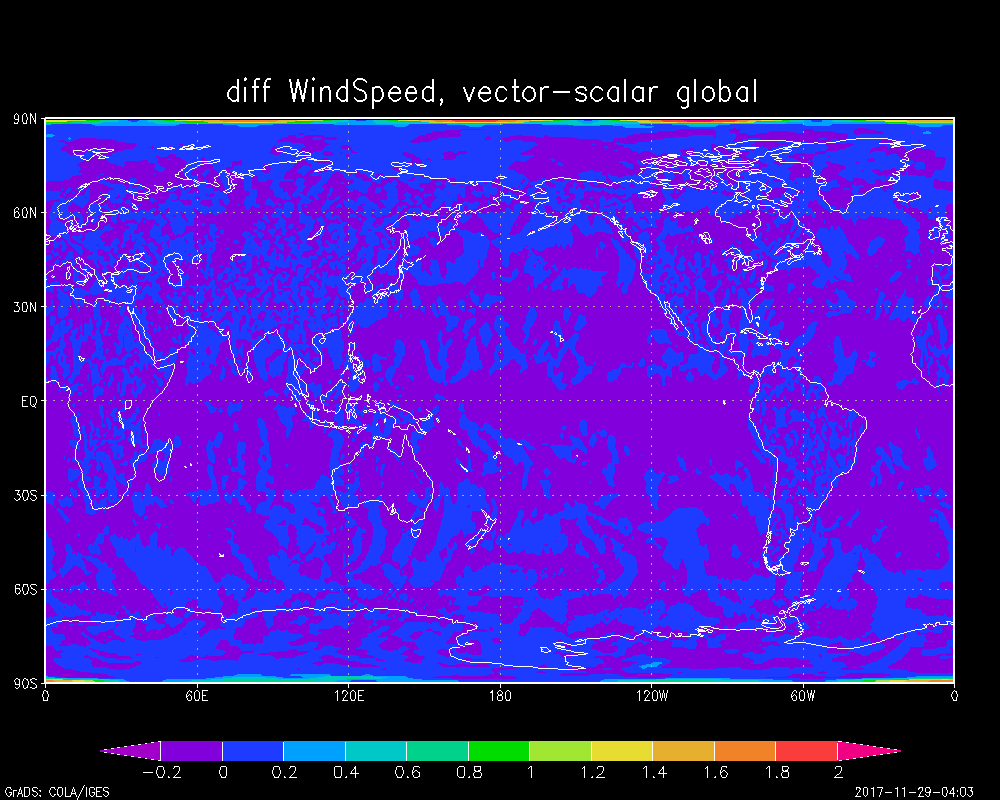 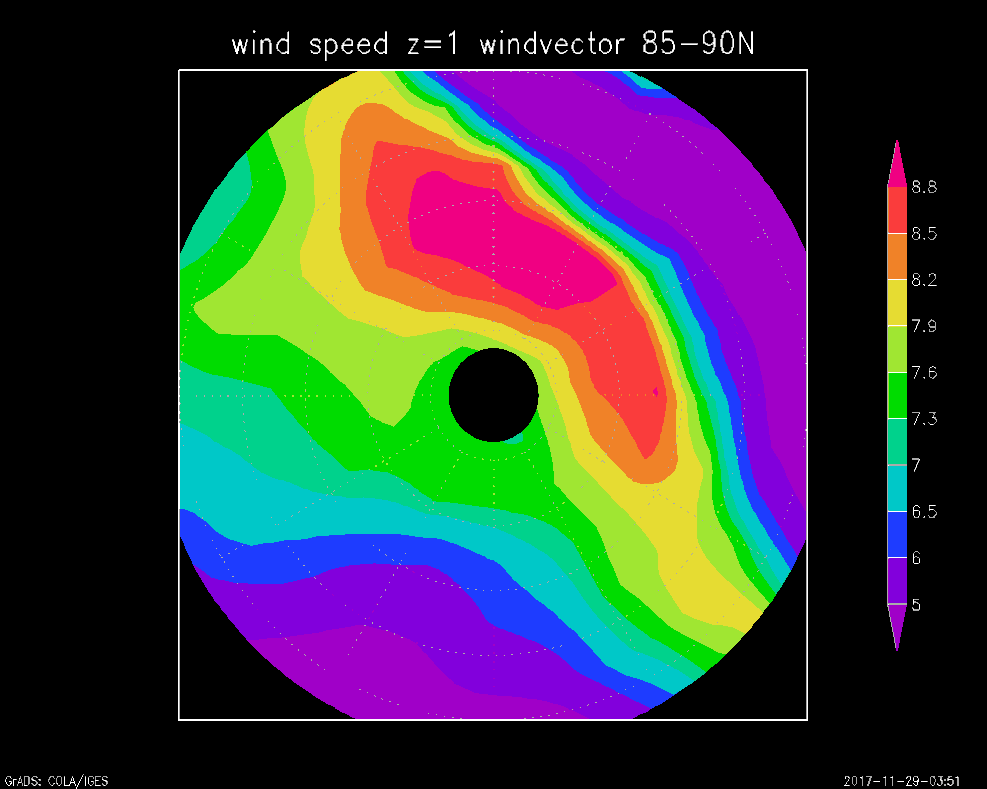 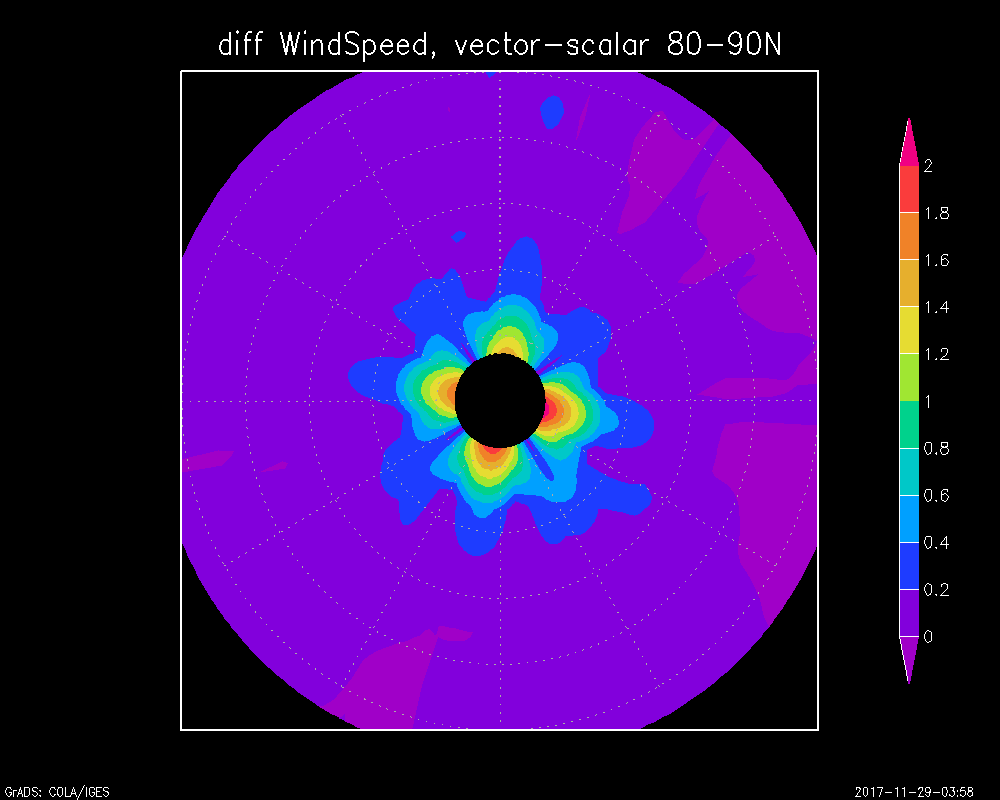 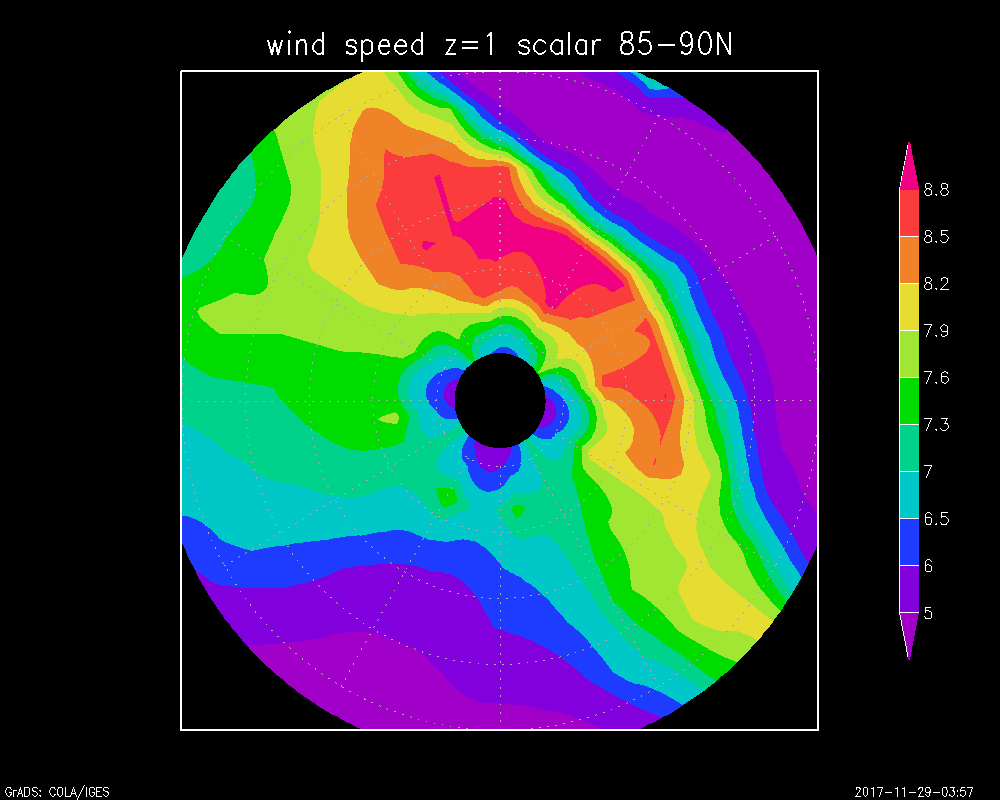 Wind speed from vector interpolation is smoother than the wind speed from scalar, especially near the pole region.
Surface pressure interpolation
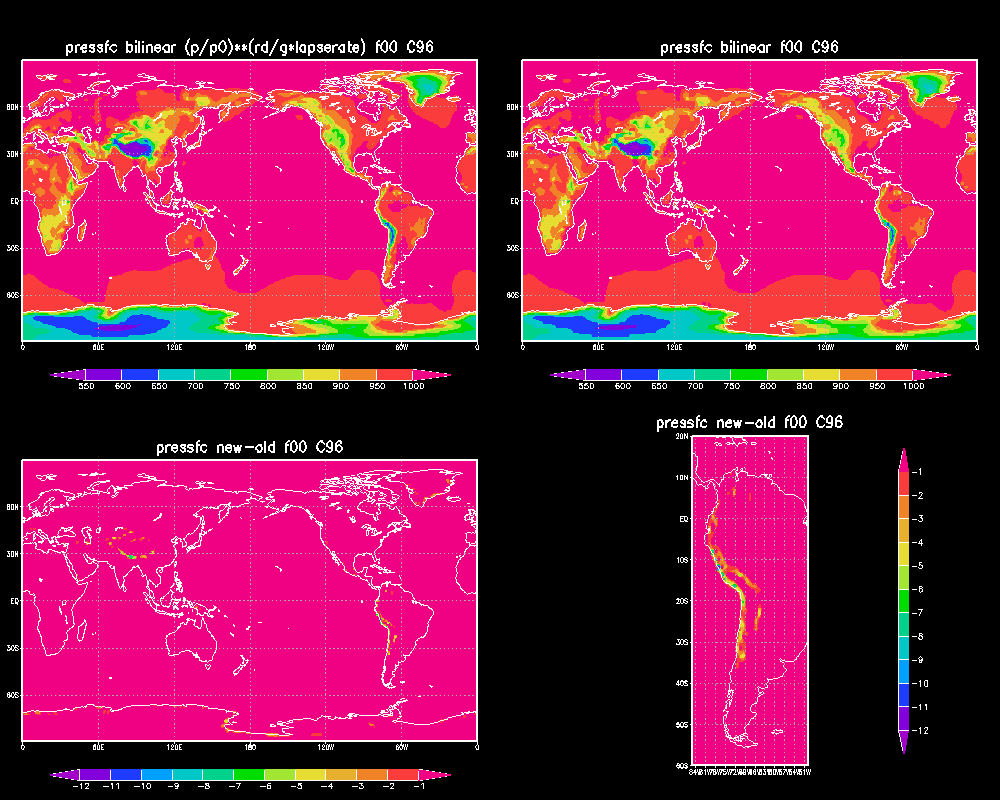 Interpolation methods in phys history files
Interpolation methods:
Nearest neighbor interpolation: 
All the surface related fields such as land sea mask, soil type, veg type etc
Bilinear interpolation: 
radiation fields: 
precip field
2m temperature/specific humidity
Vector interpolation: 
wind fields:  u10/v10, ugrd/vgrd at lowest model layer
11
weekly FV3GFS technical meeting
Dswrf_ave sfc  interpolated through bilinear and through nearest neighbor
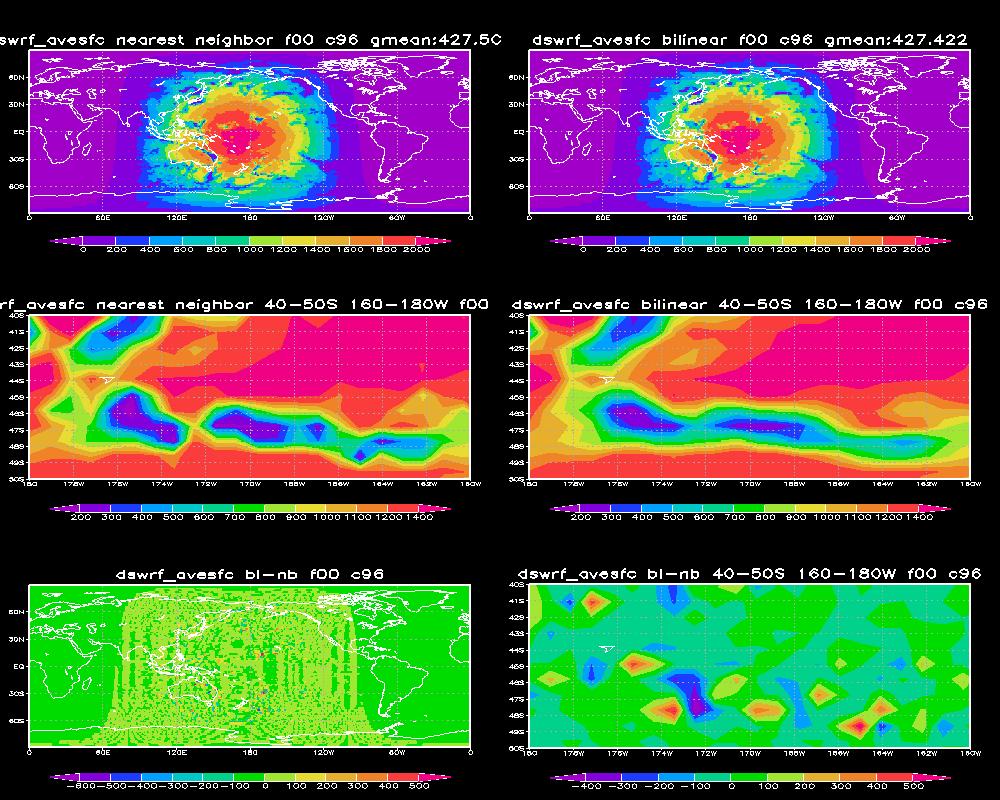 2 m TMP interpolated through bilinear and through nearest neighbor
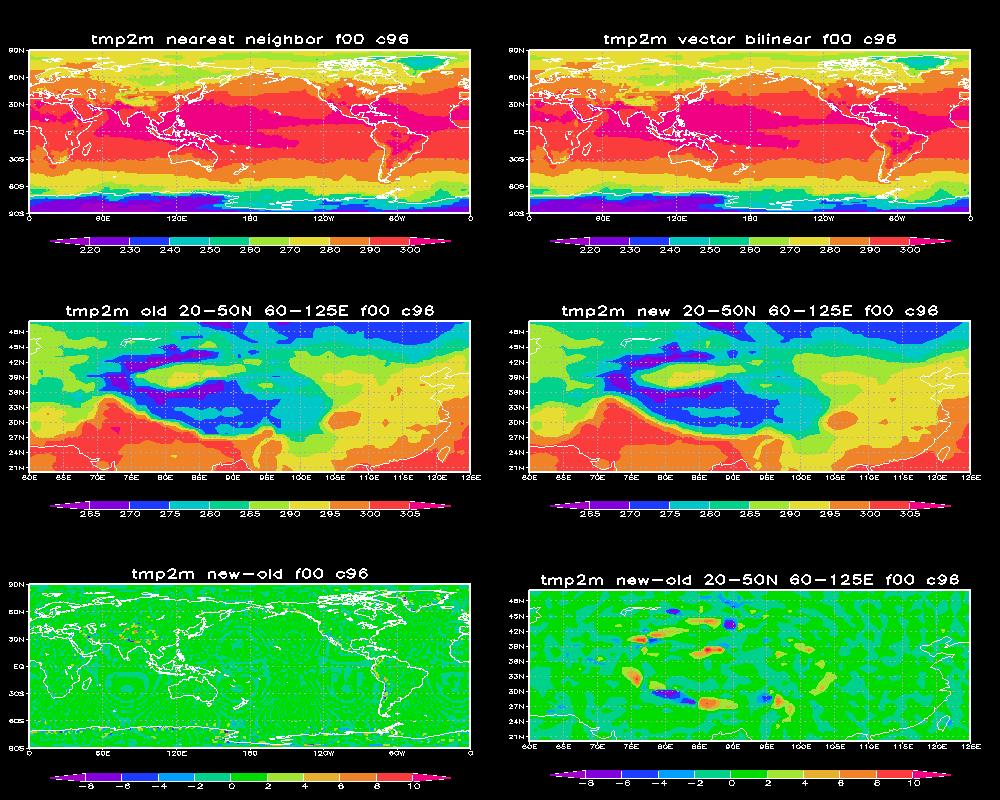 10 meter wind interpolated through vector bilinear and through nearest neighbor
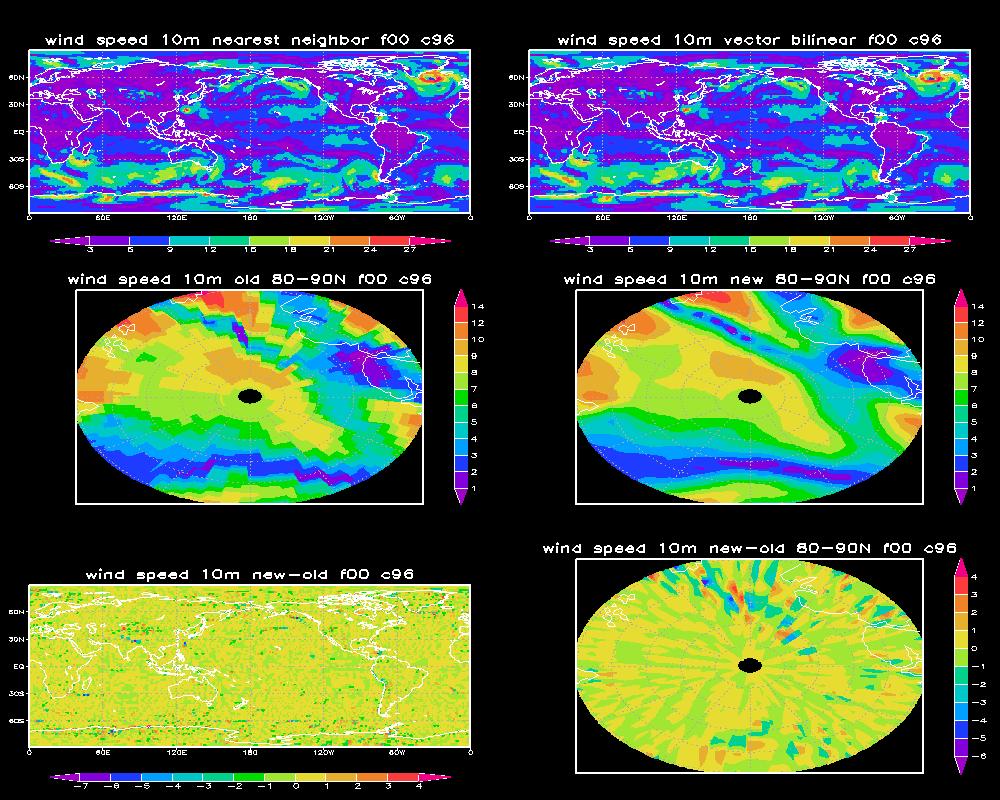 Accumulated precipitation rate
Current operational GFS outputs precipitation rate with bucket.
It is proposed to output the accumulated precipitation rate in NEMSfv3gfs
A physics namelist variable lprecip_accu is added and output in the sfcf files
default is .true., precip rate is accumulated through the whole integration period.
When lprecip_accu is set to .false., the old precip rate with bucket (decided by fhzero) will be output
15
weekly FV3GFS technical meeting
Precip rate  interpolated through bilinear and nearest neighbor
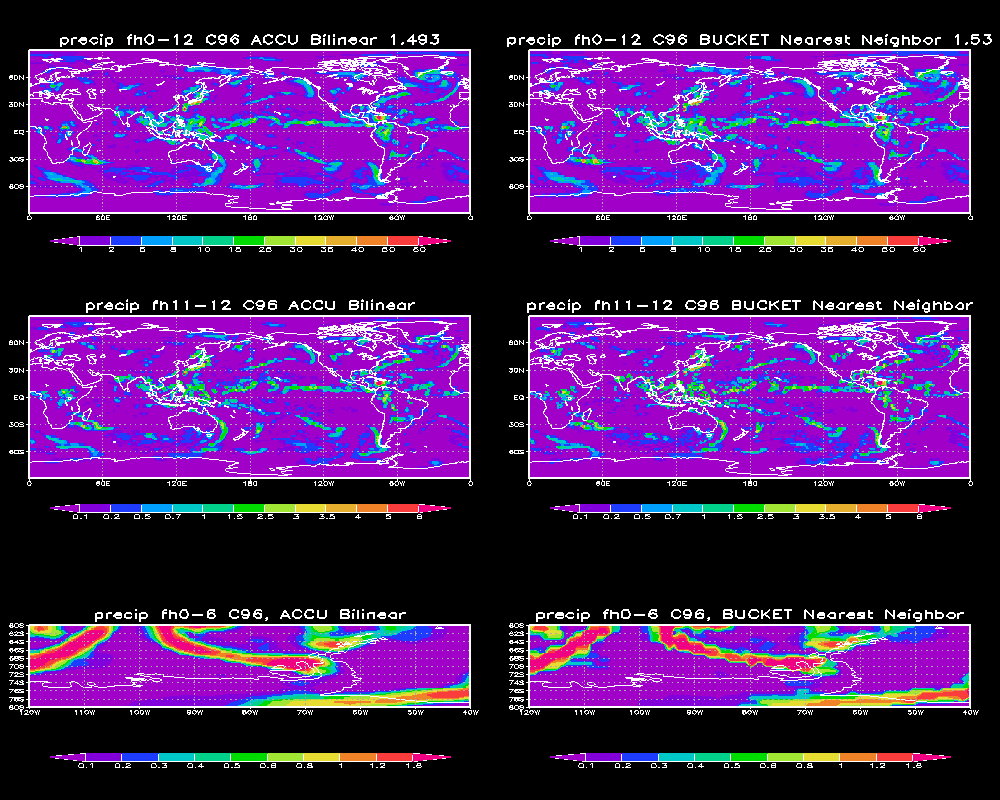 Summary
Different Interpolation methods have been applied in the NEMSfv3gfss history output  fields. 
The winds fields through  vector interpolation fixes the issue when winds cross poles.
Assuming a U.S. standard atmosphere lapse rate (6.5oC/Km) improved the surface pressure field around steep orography
Bilinear interpolation applied to radiation, air temperature and precip fields make the fields smooth.
Near neighbor interpolation is applied to surface related fields to obtain consistency among those fields. 
An option is added to output accumulated precipitation rate through bilinear interpolation.
17
weekly FV3GFS technical meeting